managing consultantswithout anyone cryingpresentation to the georgia chapter american planning associationmay 1, 2013
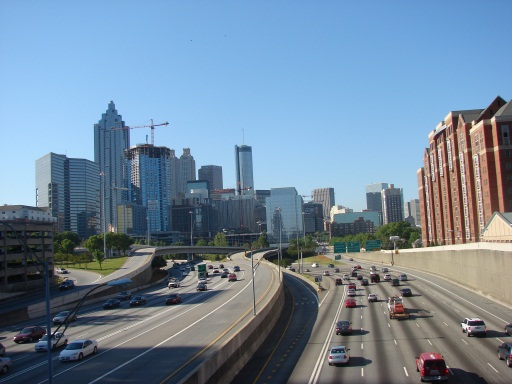 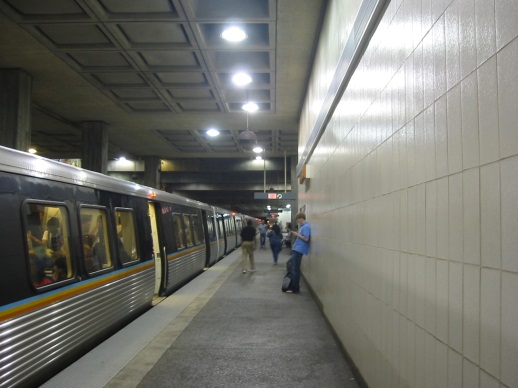 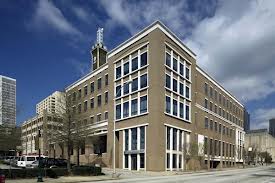 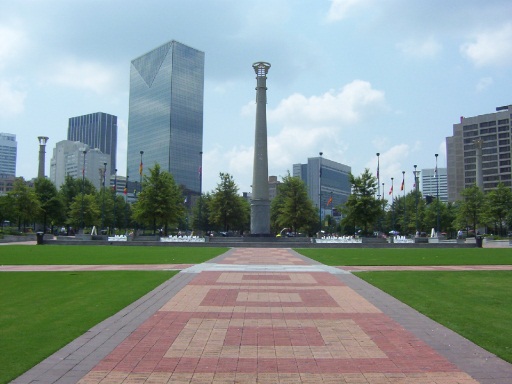 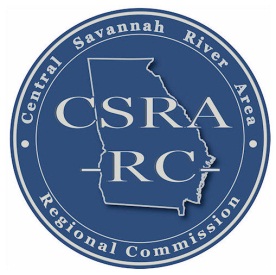 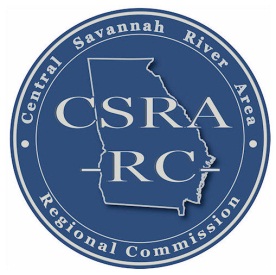 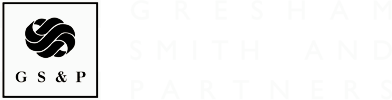 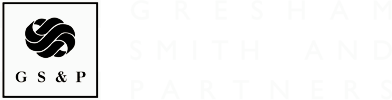 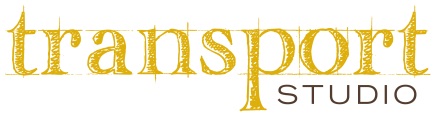 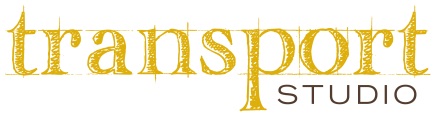 our presenters
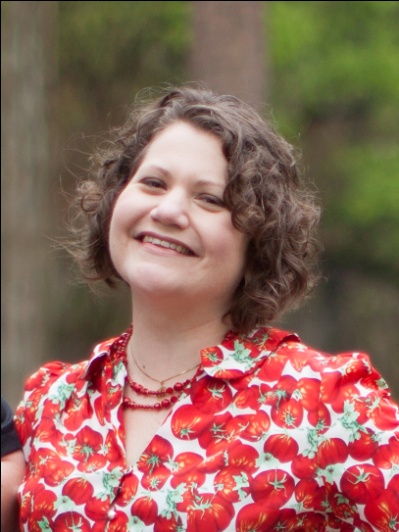 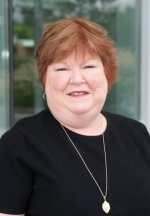 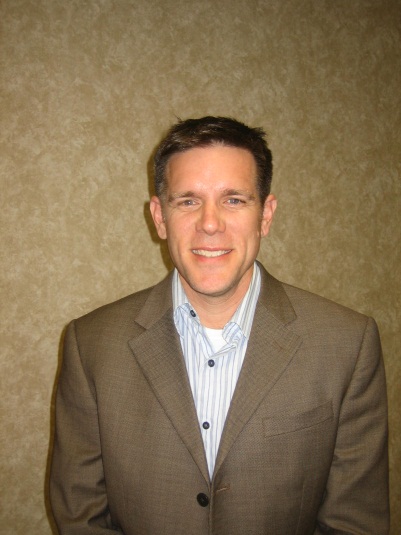 Christian Lentz
Planning Director
CSRA Regional Commission
Augusta, GA

17 yrs. in government
Whitney Shephard, PE, LEED AP
President /Co-Founder
Transport Studio
Savannah, GA

15  yrs. in private sector
Jamie Cochran, AICP
Sr. Vice President of
Transportation Planning
Gresham, Smith & Partners – Atlanta, GA

18 yrs. in government
19 yrs. in private sector
[Speaker Notes: Whitney added her stuff]
today’s session
overview of consultant management process 
ethics vs. expectations vs. policies vs. laws
what the client needs from the process
what the consultant needs from the process
case studies and discussion
aicp code of ethics and managing consultants
…we shall accept the decisions of our client or employer concerning the objectives and nature of the professional services we perform unless the course of action is illegal or plainly inconsistent with our obligation to the public interest….”

“…we shall protect and enhance the integrity of our profession….”

“…..we shall describe and comment of the work and views of other professionals in a professional manner….”
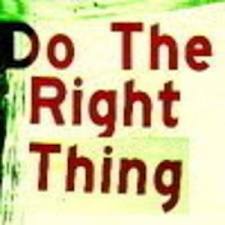 the consultant management process
client activity
scope/ad/evaluate/select
need is determined
negotiation/NTP
pre-selling
team/submittal/interview
prime and sub contracts
strategy
consultant activity
potential tears
the consultant management process (cont’d)
client activity
project kick-off
coordination, meetings, reviews
wind-down/project close-out
wind-down/project close-out
kick-off prep
technical work, stakeholder contacts, and corporate project reviews
consultant activity
potential tears
ethics vs. expectations vs. policies vs. laws
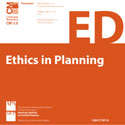 ethics :  
am I acting in an honorable way?
expectations:  
am I enabling  “mistakes” (either real or perceived) that could harm myself, my client, or  my  employer?
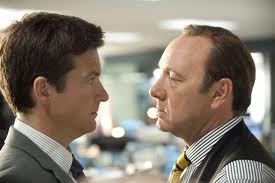 policies:
am I following “the rules” as best I can?
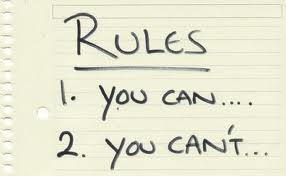 federal and state laws:
will I look good in an orange jump suit?
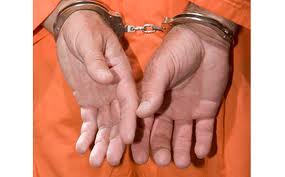 aicp code of ethics
first approved in 2005; later revised in 2009

can be found at  www.planning.org/ethics

four sections
A:  statement of aspirational principles
B:  rules of conduct to which we are  
          accountable
C:  administrative process procedures
D:  procedures for situations

regular certification maintenance requirement
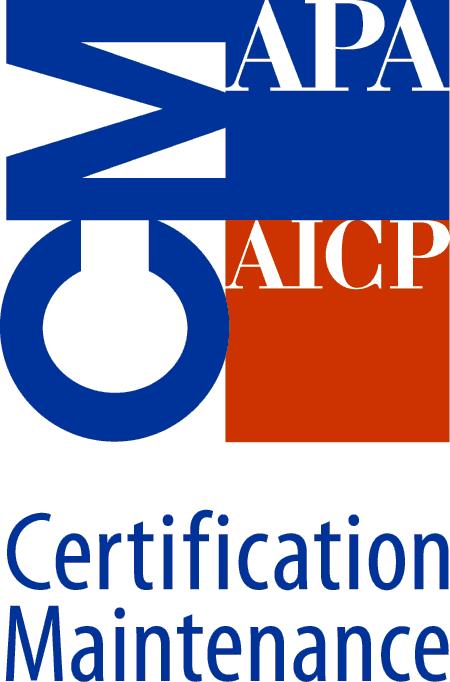 what clients want
solid, experienced team
strong track record of success
meet schedule and budget
cutting edge/award-winning work
practical solutions
good team dynamics and communications

comfort level
respect for internal staff capabilities
political constraints
stakeholders’ issues
funding partners’ issues
“flexibility”
accountability

no surprises
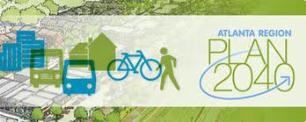 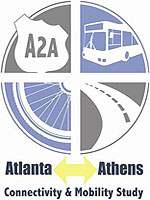 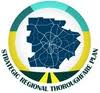 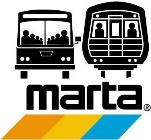 what consultants want
financial success of project

relationship
long-term not short-term
repeat work
reliability

fairness
evaluation and  selection
contract negotiations
reasonable budget given uncertainty

information
clear client goals
project “drivers”
hints on what is really important
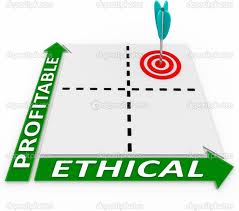 case studies
what are the ethical dilemmas for the planner(s)?
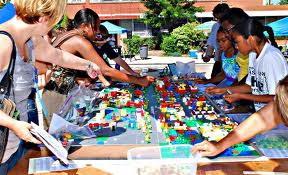 how could have the situation been handled more ethically?
what are the planner’s obligations?
rfq/rfq process:  love you/love you not
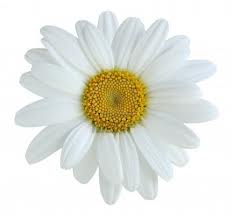 background
regional commission administers an rfq/rfp process for a small rural town.

process involves selecting a consulting firm to prepare a corridor design for a thoroughfare (engineering/planning).

project is an implementation step of a plan prepared by the regional commission. 

GDOT owns the corridor right-of-way.
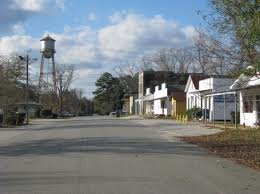 background (cont’d)
town never previously conducted competitive process for type of service being requested.

town maintains an “on-call” contract with an engineering firm for other services.

town may be pre-disposed to “local preference” in selection process.

regional commission previously worked with handful of consulting firms likely to respond to the RFQ/RFP.

regional commission may be pre-disposed to preferences based on prior working relationships.
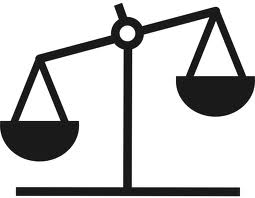 (possible) ethical dilemmas:
(aicp code of ethics and professional conduct)
Section A:  Principles to Which We Aspire

2.  …our responsibility to our clients and employers:
c) we shall avoid a conflict of interest or even the appearance of a conflict of interest in accepting assignments from clients or employers.

…our responsibility to our profession and our colleagues:
c) we shall describe and comment on the work and views of other professionals in a fair and professional manner.
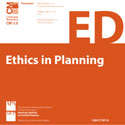 (possible) ethical dilemmas:
(aicp code of ethics and professional conduct)
Section B:  Our Rules of Conduct.
8. …we shall not, as public officials or employees, engage in private communications with planning process participants if the discussions relate to a matter over which we have authority to make a binding, final determination if such private communications are prohibited by law or by agency rules, procedures, or custom.

19. …we shall not fail to disclose the interests of our client or employer when participating in the planning process. Nor shall we participate in an effort to conceal the true interests of our client or employer.
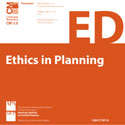 implemented solution
regional commission prepares and distributes RFQ and RFP.

regional commission consultant contact for the RFQ and RFP is a staff person (A) with no direct ties to engineering/planning firms.

regional commission pre-qualifies firms responding to the RFQ.

pre-qualified firms submit proposal to regional commission contact (A).

second regional commission staff person (B) concurrently works with city for technical explanation of proposal content and to advise on interview procedure.
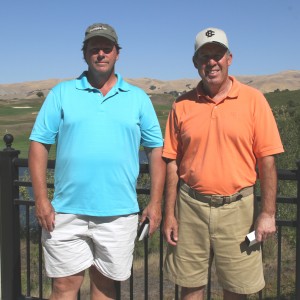 A
B
implemented solution
City short-lists consultants absent Regional Commission input.

city conducts interviews in chosen manner.  regional Commission staff person (B) participates in interviews.

city requests further revisions/ clarifications of interviewed consultants absent regional commission input.

city negotiates final cost for services and selects consultant.

regional commission sends notice of selection to remaining candidate firms.
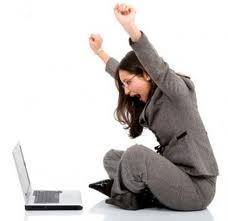 stickin’ to the scope or stickin’ it to the scope
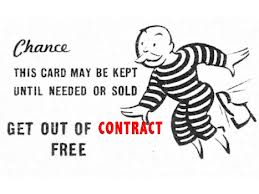 background
county contract with consulting firm for county-wide transit feasibility study
managed by county traffic engineering staff
administered by RC
funded with fta program funds

separate contract for land use master plan
managed by planning and development staff
consultant manager is senior planner
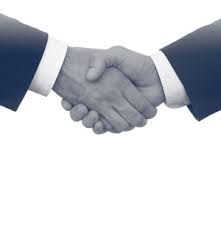 Background (cont’d)
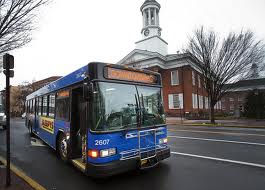 it is apparent that local elected officials are more interested in new development than in transit service

consultant senior planner has attitude that  FTA funds are his to use for land use master plan
OR
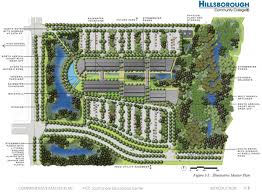 (possible) ethical dilemmas:
(aicp code of ethics and professional conduct)
Section A:  Principles to Which We Aspire.

2.  Our Responsibility to Our Clients and  Employers

We owe diligent, creative, and competent performance of the work we do in pursuit of our client or employer's interest.
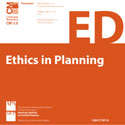 (possible) ethical dilemmas:
(aicp code of ethics and professional conduct)
3. our responsibility to our profession and colleagues

i) we shall systematically and critically analyze ethical issues in the practice of planning. 

section b:  our rules of conduct

25. …we shall neither deliberately, nor with reckless indifference, commit any wrongful act, whether or not specified in the rules of conduct, that reflects adversely on our professional fitness.
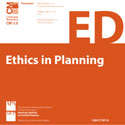 all in the family
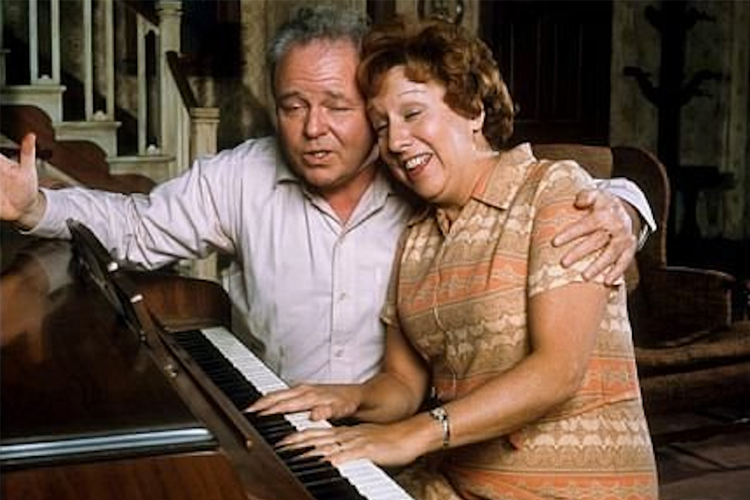 SCENARIO NUMBER ?:  ALL IN THE FAMILY
background
new city planner charged with overseeing two (2) city contracts for the provision of services to the homeless.

services contracted through sole source process to a non-profit agency  (the kitchen.)

contract A:  planning and administrative services related to homelessness. 

contract B:  call center services (open door program.)
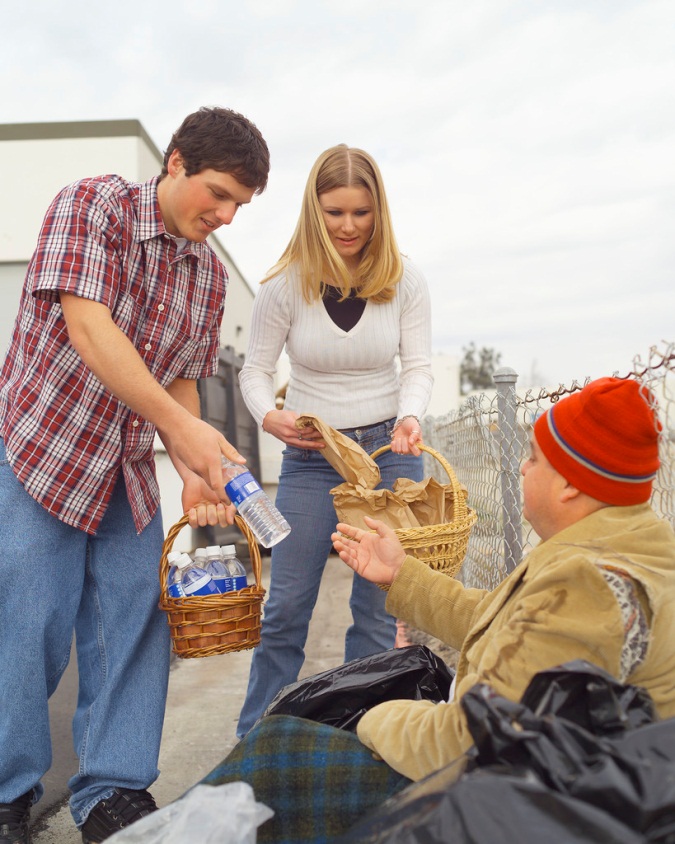 background (cont’d)
Mid-level manager oversees open door and other programs.

after  six  months, open door coordinator resigns and mid-level manager hires a member of their household as new coordinator (per approval of the kitchen board.)

new open door coordinator is qualified and services provided to the satisfaction of the city.

upon review of contract, new city planner notices contract language that states that: “…no one can derive direct or indirect financial benefit from…”
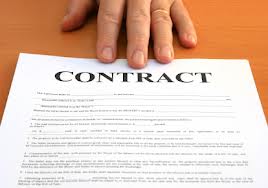 (possible) ethical dilemmas:
(aicp code of ethics and professional conduct)
Section A:  
Principles to Which We Aspire

Our Responsibility to Our Clients and Employers:

        c) We shall avoid a conflict of interest or
        even the appearance of a conflict of
        interest in accepting assignments from
        clients or employers.
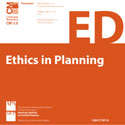 (possible) ethical dilemmas:
(aicp code of ethics and professional conduct)
Section B:  Our Rules of Conduct.
#6. We shall not perform work on a project for a client or employer if, in addition to the agreed upon compensation from our client or employer, there is a possibility for direct personal or financial gain to us, our family members, or persons living in our household, unless our client or employer, after full written disclosure from us, consents in writing to the arrangement.

#14. We shall not use the power of any office to seek or obtain a special advantage that is not a matter of public knowledge or is not in the public interest.
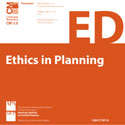 implemented solution
in spite of satisfactory performance by the vendor, planner can not ignore contract terms.

legal counsel confirms that the employment situation is in violation of the terms of the contract.

planner informs the executive director of the kitchen of the contract discrepancy.

verbal notification of need to address the conflict is supported in writing.
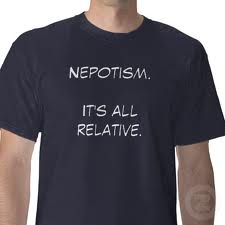 implemented solution
the executive director of the kitchen  provides written solution to which parties agree.

the mid-level manager’s job description and work program for the kitchen are revised so that they are not responsible for supervision of the open door program.

per agreement by multiple parties, the open door program is transferred to a separate non-profit entity.
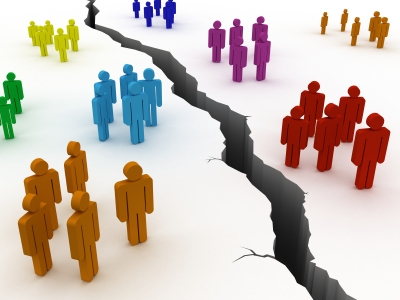 billability target practice
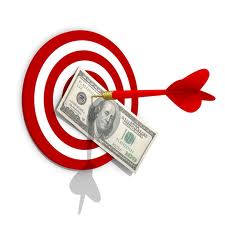 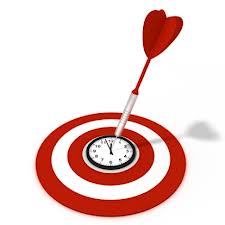 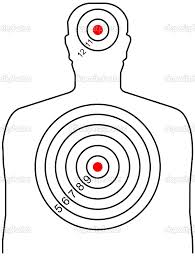 background
county contracted with consultant to update census geography and submit revised geo-database to census staff

contract managed by consultant planner A, who develops the boundaries

planner B is not meeting  her  assigned billability/utilization target and is not familiar with County demographics or GIS software

planner B goes to department head who assigns task to planner B
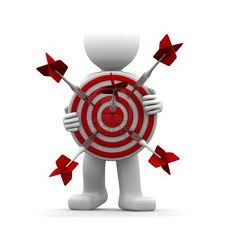 (possible) ethical dilemmas:
(aicp code of ethics and professional conduct)
A: Principles to Which We Aspire 
2. Our Responsibility to Our Clients and Employers

      …we owe diligent, creative, and competent performance of the work we do in pursuit of our client or employer's interest.
 
c) We shall avoid a conflict of interest or even the appearance of a conflict of interest in accepting assignments from clients or employers.
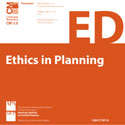 [Speaker Notes: Dilemma dilema]
(possible) ethical dilemmas:
(aicp code of ethics and professional conduct)
3. our responsibility to our profession and colleagues
a) …we shall protect and enhance the integrity of our profession. 

section b:  our rules of conduct.
1. …we shall not deliberately or with reckless indifference fail to provide adequate, timely, clear and accurate information on planning issues. 

10. We shall neither deliberately, nor with reckless indifference, misrepresent the qualifications, views and findings of other professionals.
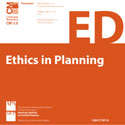 [Speaker Notes: Dilemma dilema]
summary
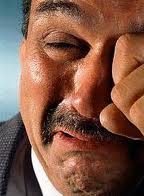 know the rules
“do the right thing”
thank you for being with us today
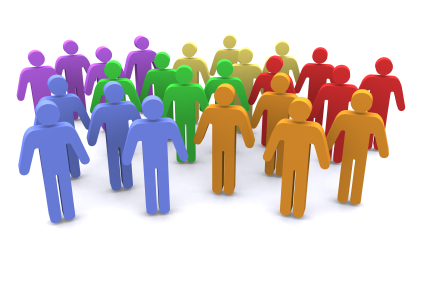